МБДОУ «Детский сад № 125 «Затейники», город Набережные Челны, Республика Татарстан.







Дидактические игра для  обучения татарскому языку с использованием ИКТ- технологии на тему
 «Мин юам («Я мою»)
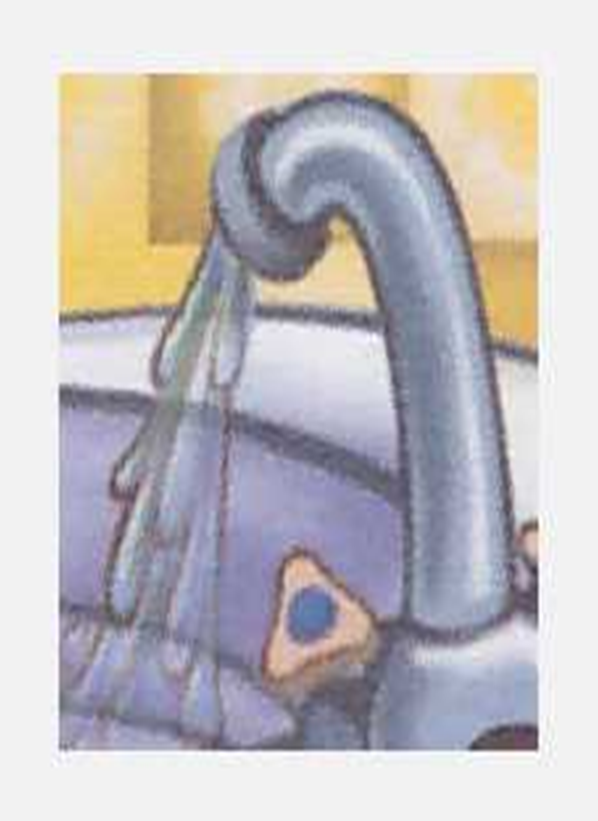 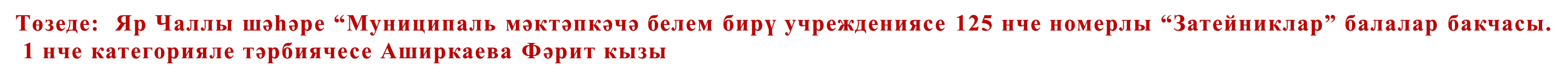 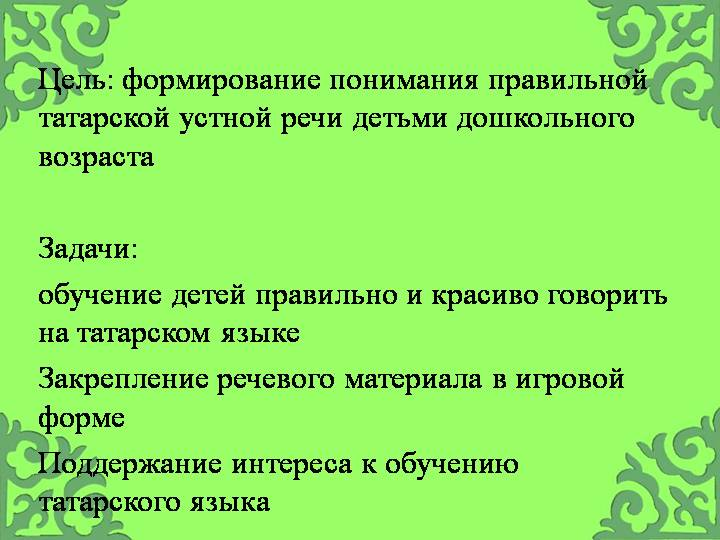 Дидактик уен «Уенчыкны ю, ю, ю.» «Зур, бәләкәй»Дидактическая игра «Помой игрушку»
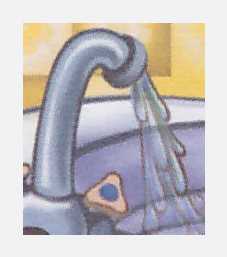 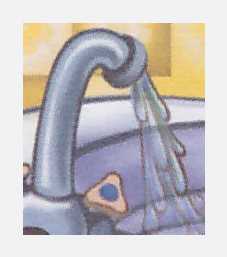 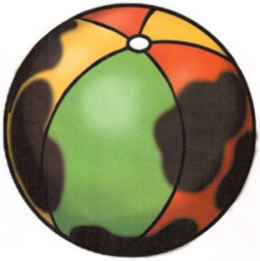 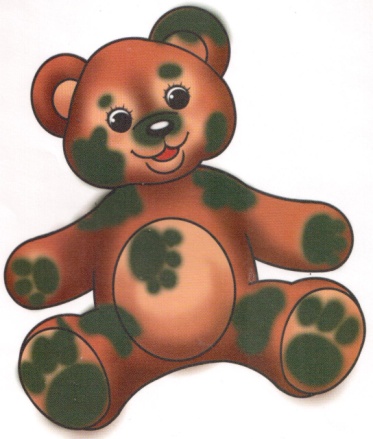 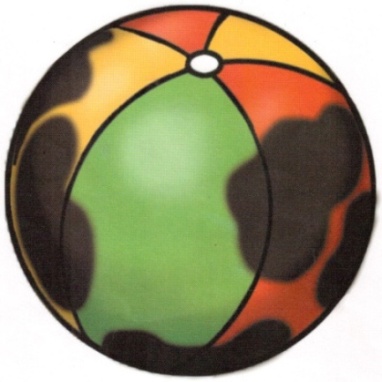 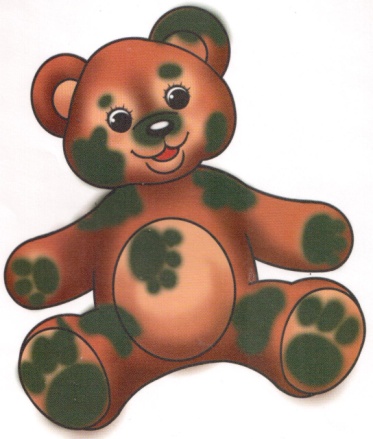 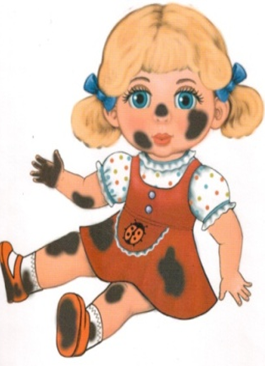 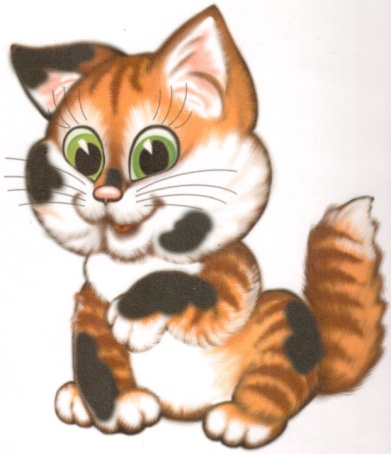 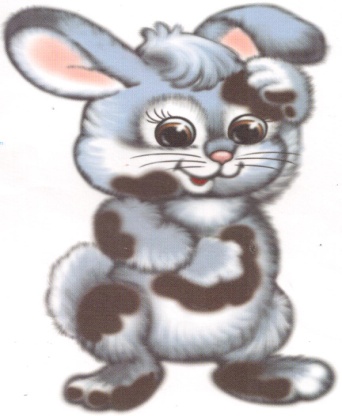 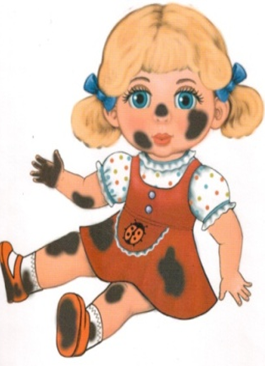 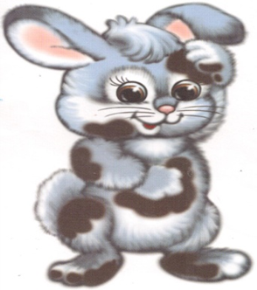 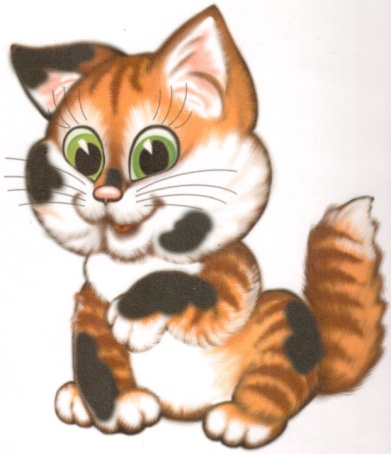 Дидактическая игра «Я мою»Дидактик уен «Мин юам» «Зур, бәләкәй»
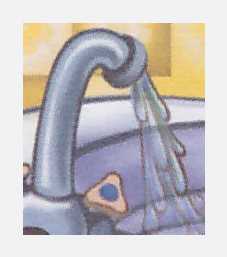 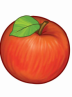 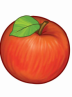 Дидактическая игра «Я мою» «Большой, маленький»Дидактик уен «Мин юам» «Зур, бәләкәй»
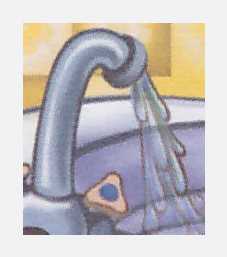 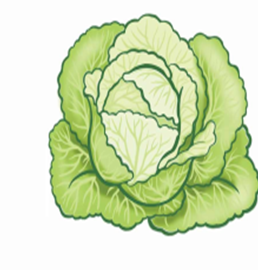 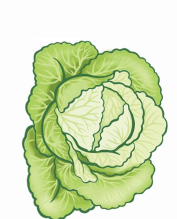